КВН по книге В.В.Бианки «Лесная газета»
Подготовила учитель начальных классов 
МОУ-СОШ №11
Демченко О.П.
Птицы Краснодарского края.
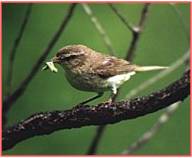 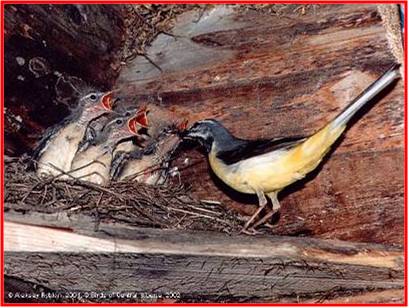 Пеночка теньковка
Горная 
трясогуска
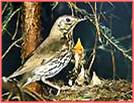 Певчий дрозд
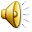 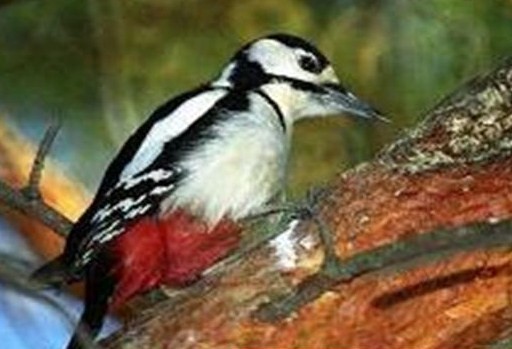 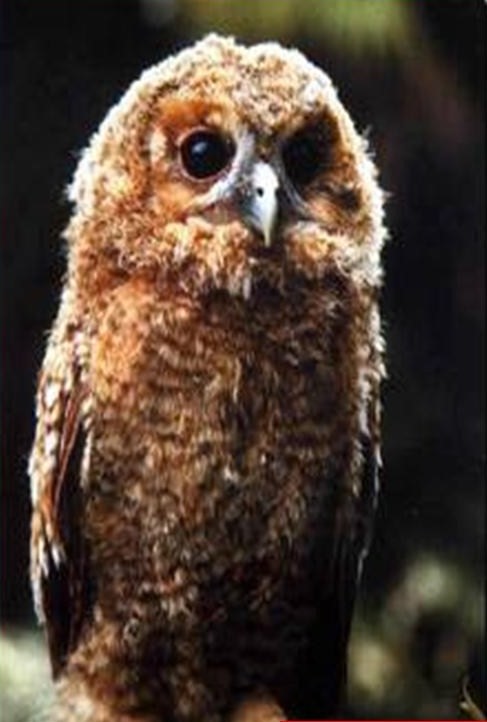 Дятел.
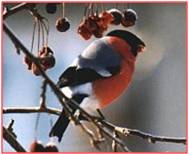 Сненгирь.
Сова.
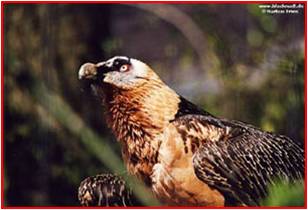 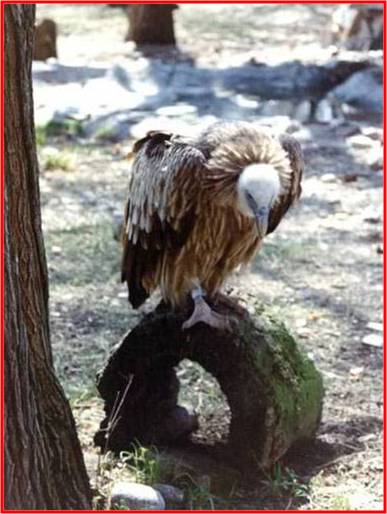 Бородач.
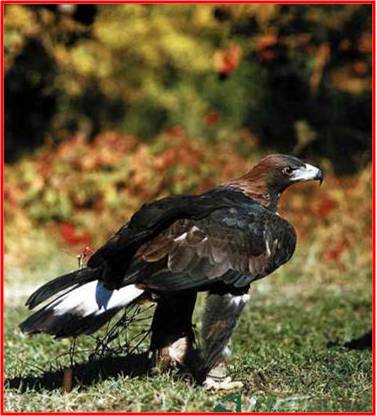 Белоголовый сип
Беркут.
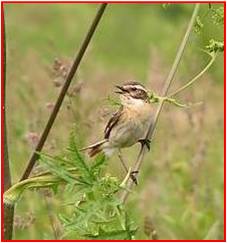 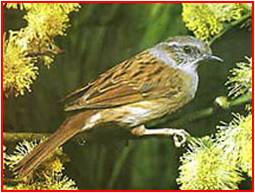 Завирушка лесная
Луговой чекан
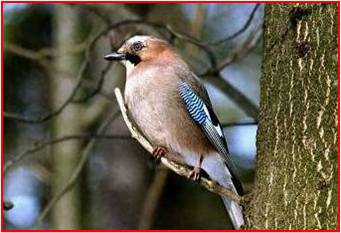 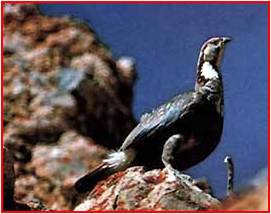 Кавказский улан
Сойка
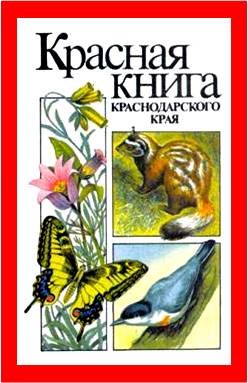 «Охранять 
   природу –
       значит 
охранять
      Родину»
Охрана природы – долг  каждого.
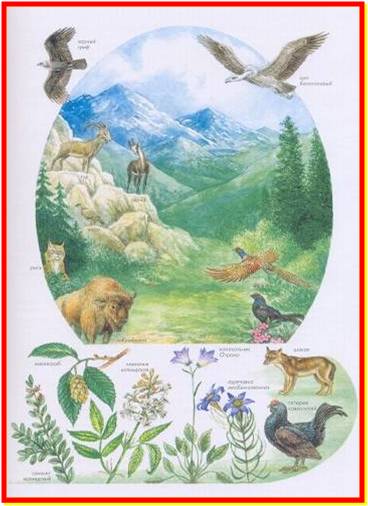 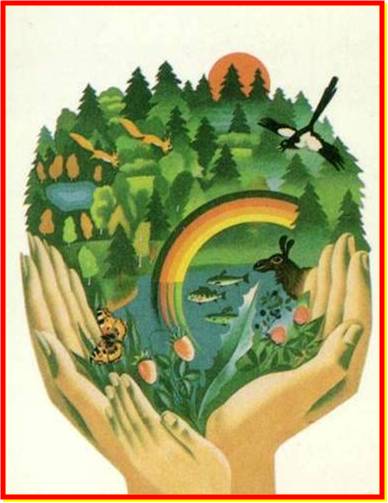 Танец утят.
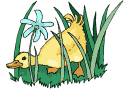 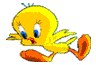 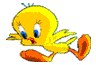 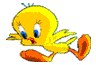 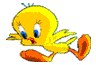 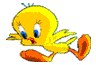 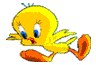 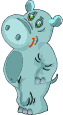 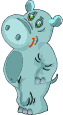 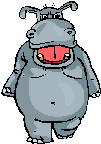 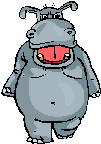 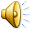 Галчонок.
Э.Успенский. «Дядя Фёдор, пёс и кот»
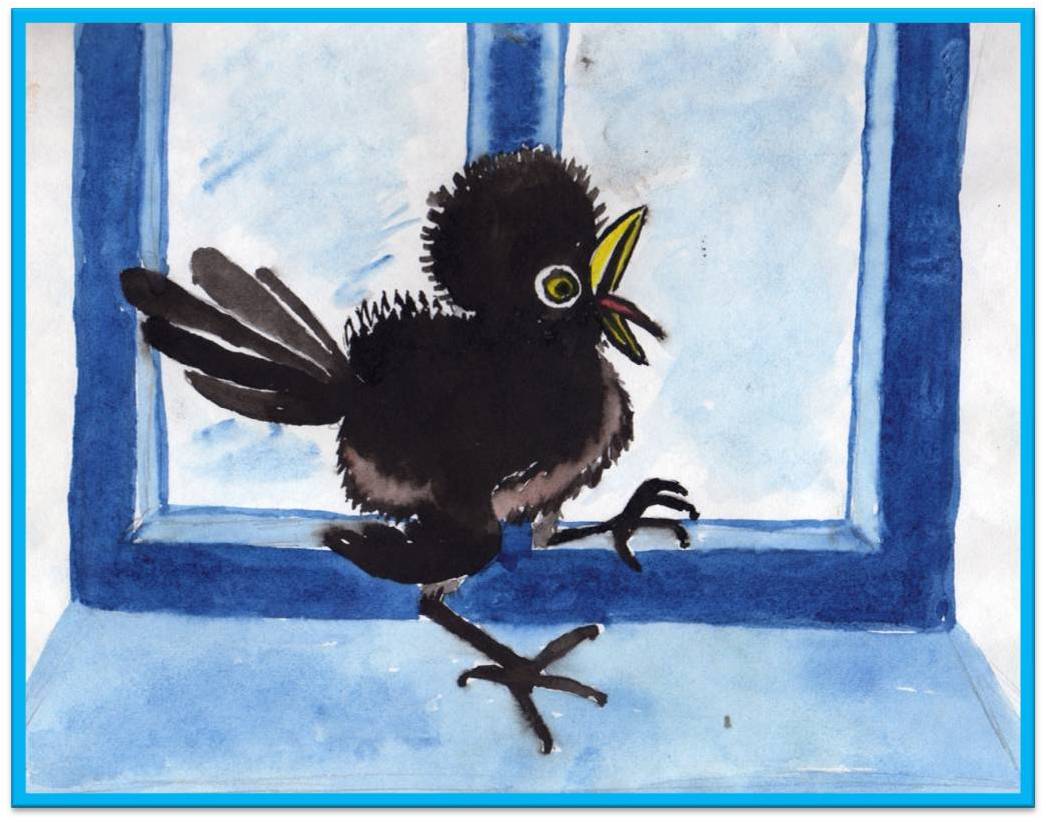 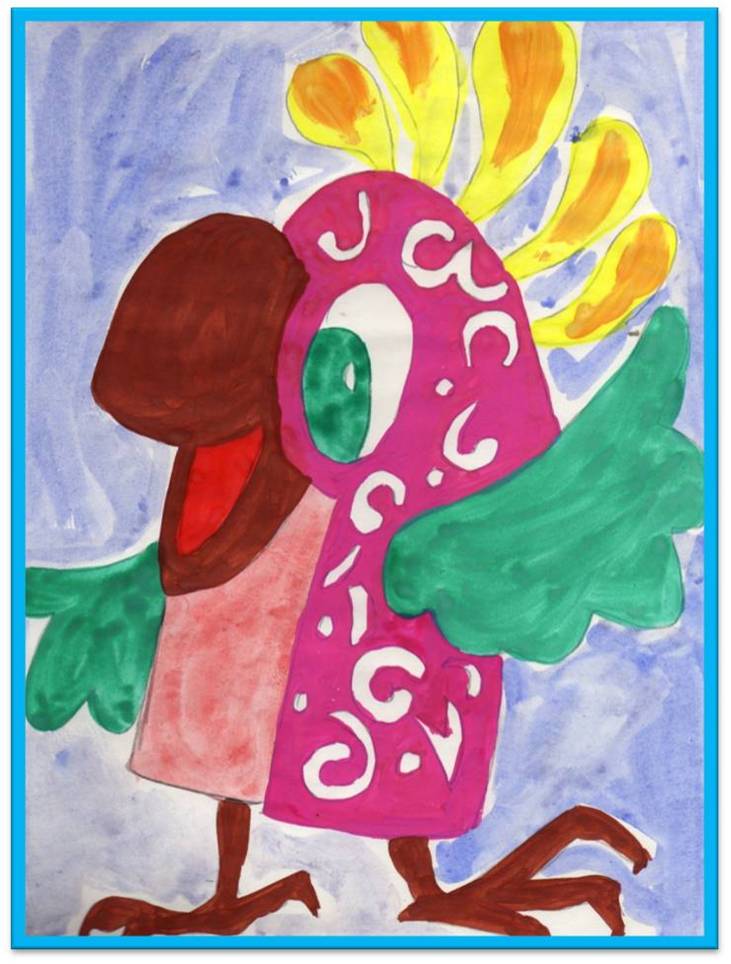 Попугай.
Г.Остер «Зарядка для хвоста»
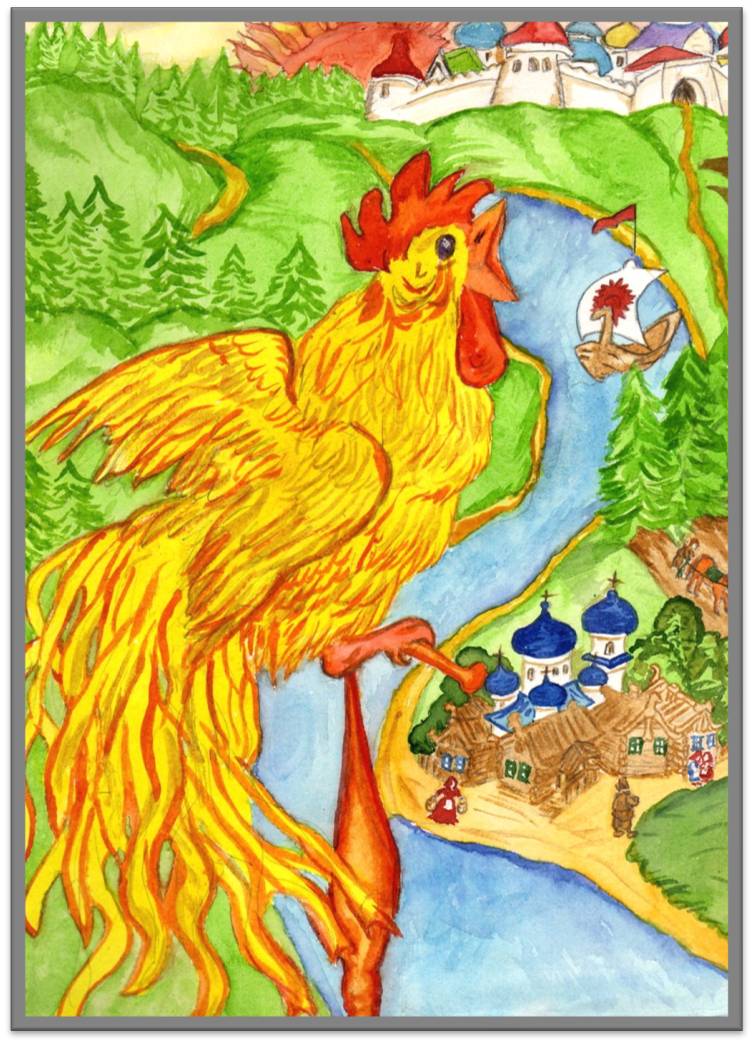 Петушок.
«Сказка о золотом петушке»
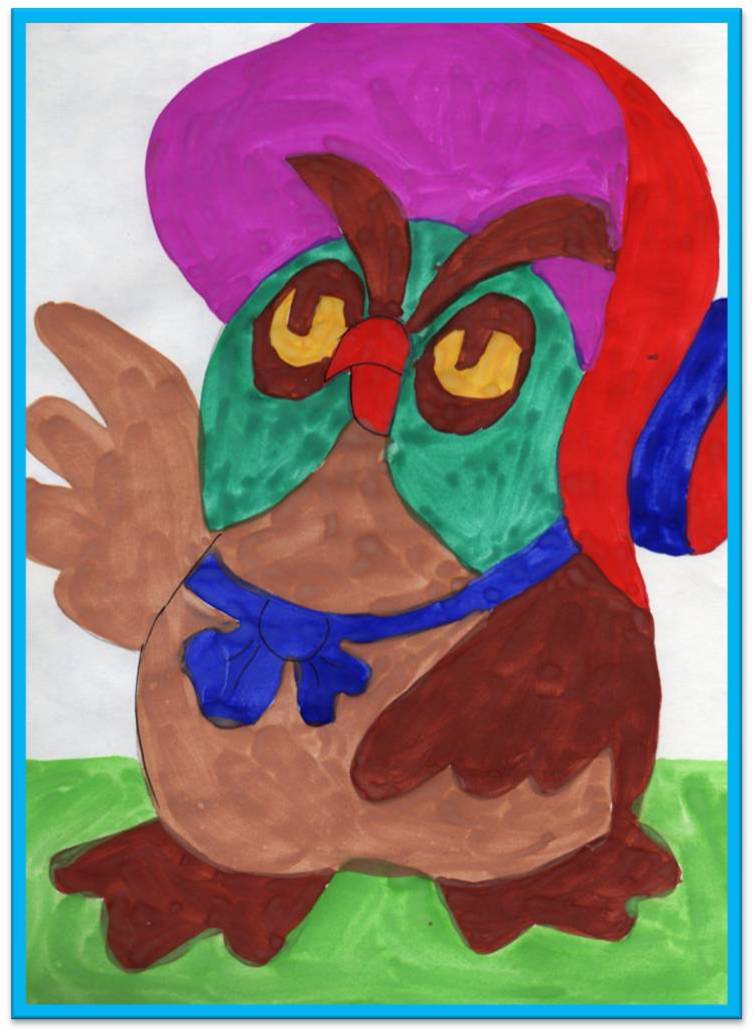 Сова.
А.Милн. «Винни-Пух и все-все-все»
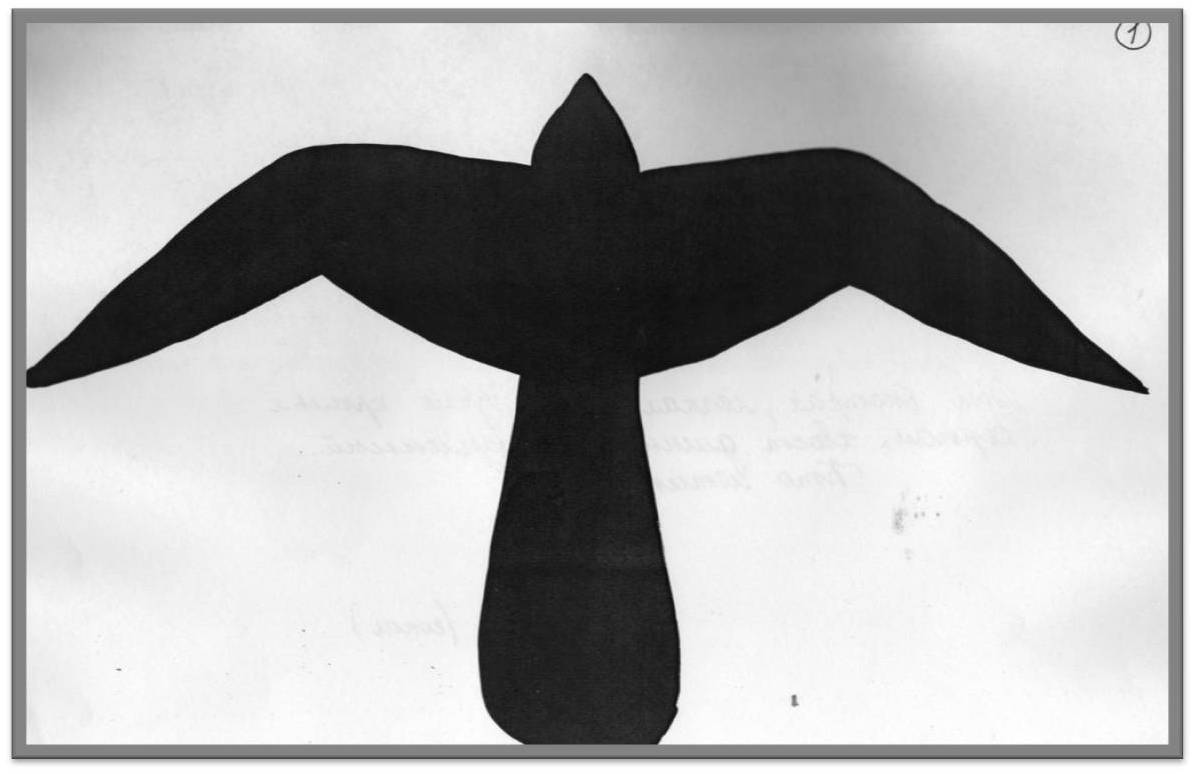 СОКОЛ
Вот быстрая, лёгкая тень. Узкие крылья серпом, хвост длинный, закруглённый. Кто летит?
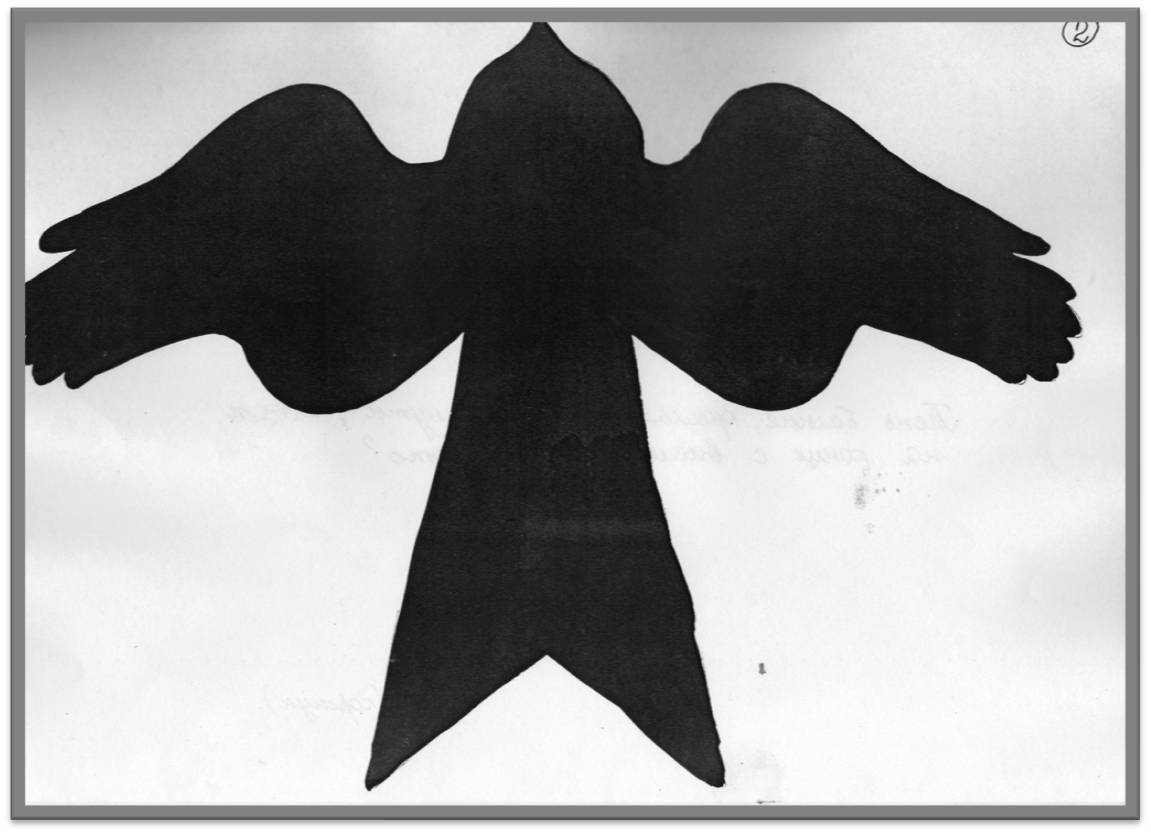 КОРШУН
Тень больше, крылья круто изогнуты. Хвост на конце с выемкой. Это кто?
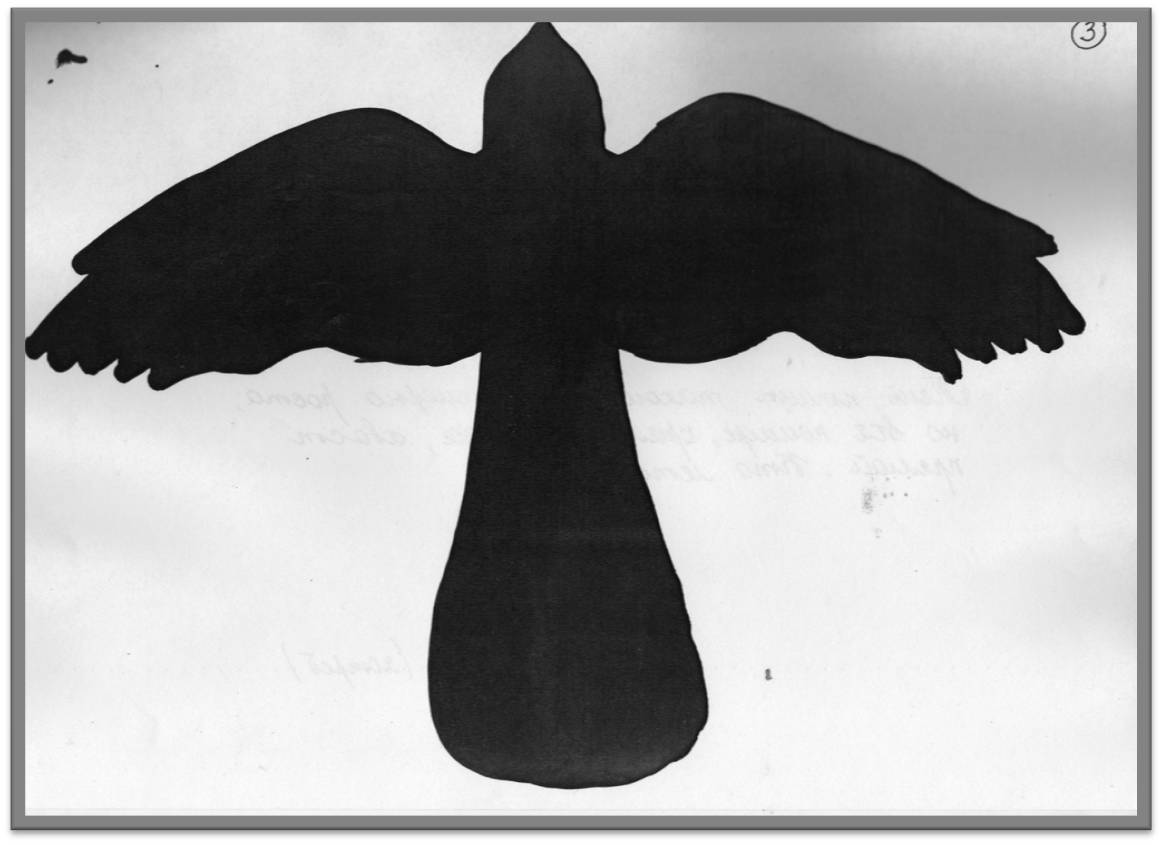 ЯСТРЕБ
Тень птицы такого же примерно роста, но вся пошире, крылья толстые, хвост прямой. Кто летит?
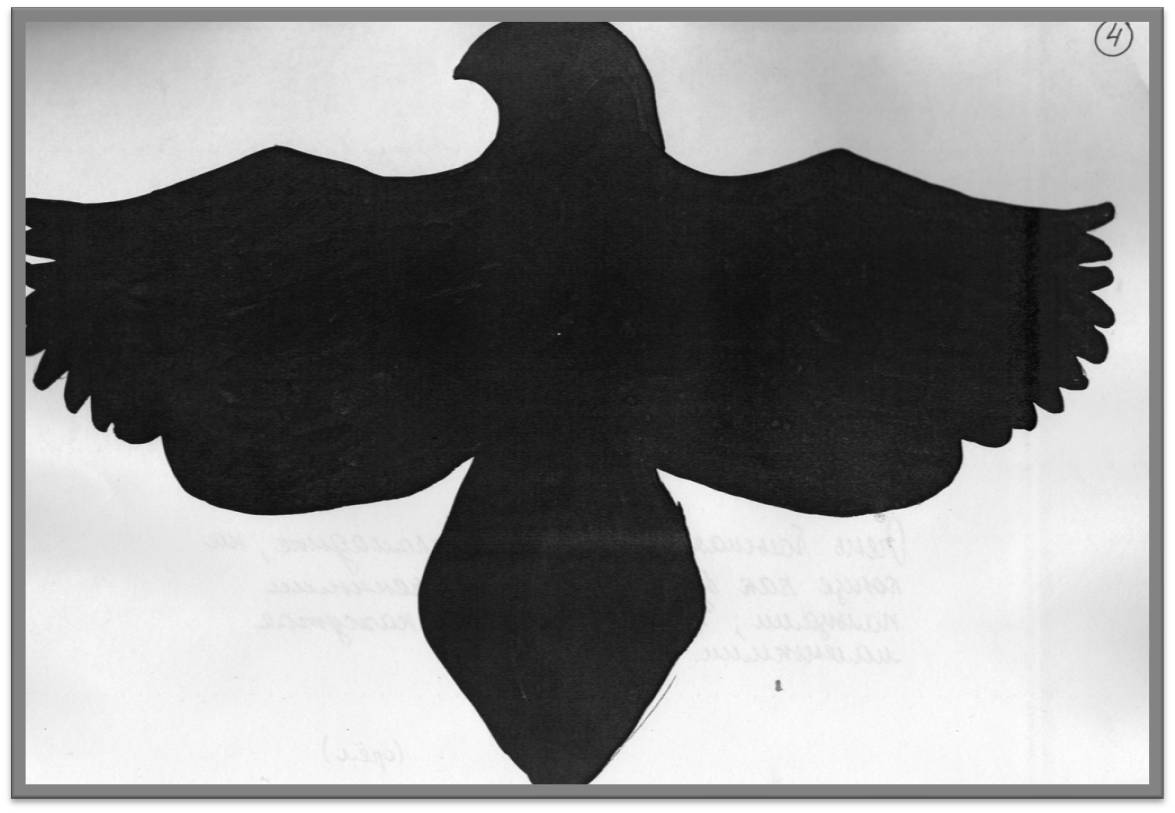 ОРЁЛ
Очень большая тень, крылья громадные, на конце как будто с растопыренными пальцами; голова и хвост кажутся маленькими. Кто?
Крылья горбом, ноги позади, как палка, а шея с головой – как поваленный на спину вопросительный знак. Кто это?
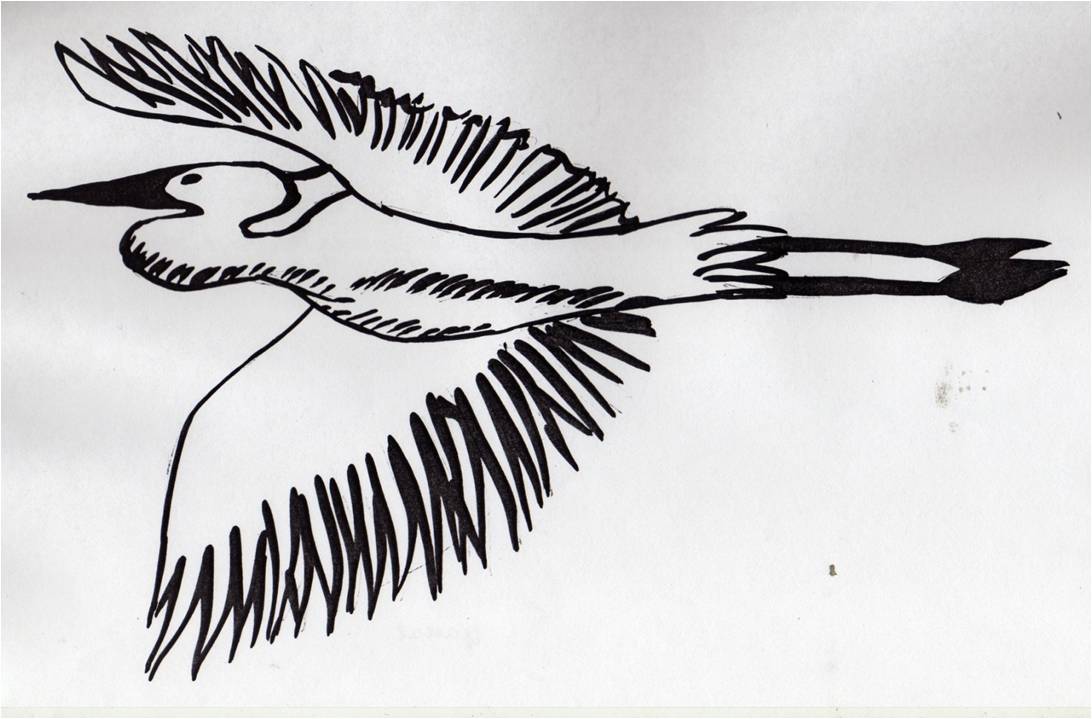 цапля
Вот очень большая белая птица с длинной-длинной шеей, крылья позади, хвоста мало, ног не видно. Кто это?
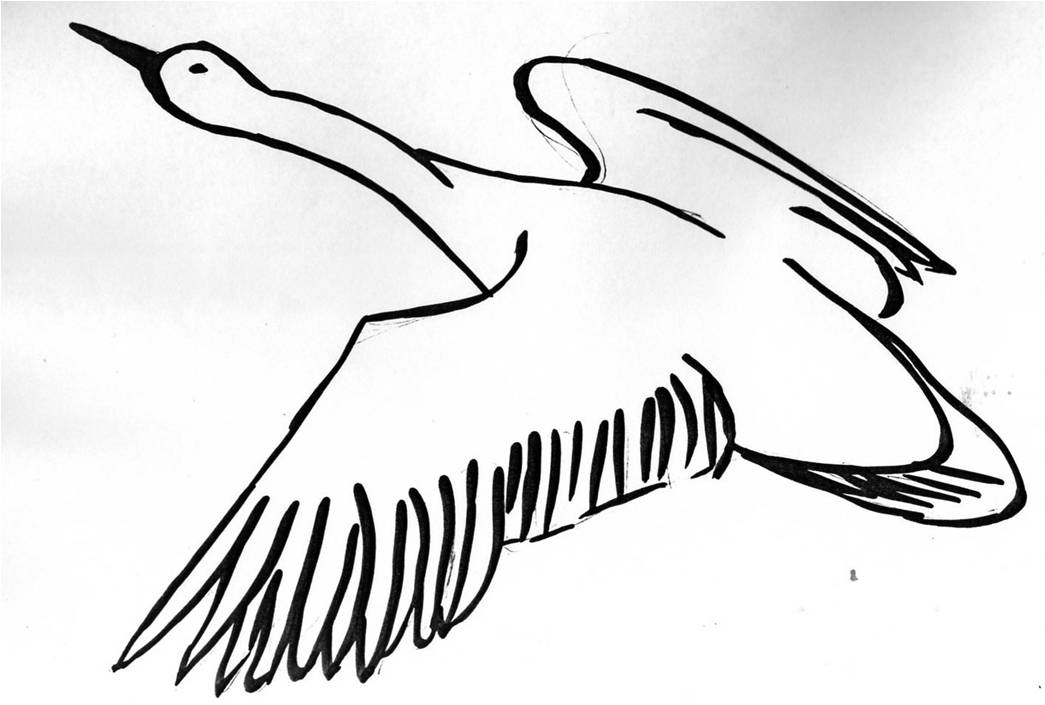 ЛЕБЕДЬ
Крылья посередине, спереди шея, как палка. Кто это?
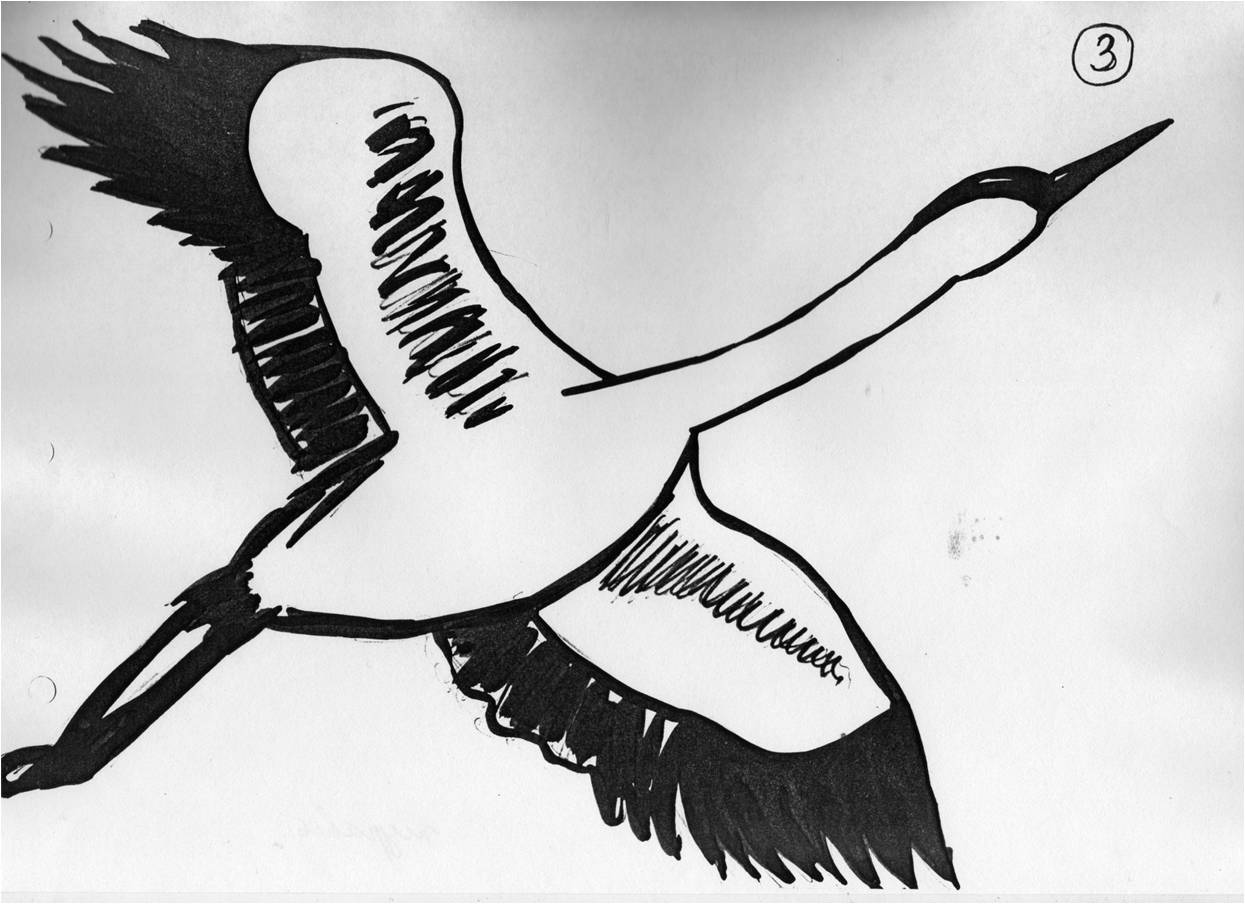 ЖУРАВЛЬ
Здесь нарисованы крылья двух птиц. одна из них живёт в лесной чаще, а другая – на больших открытых просторах. У какой какое крыло?
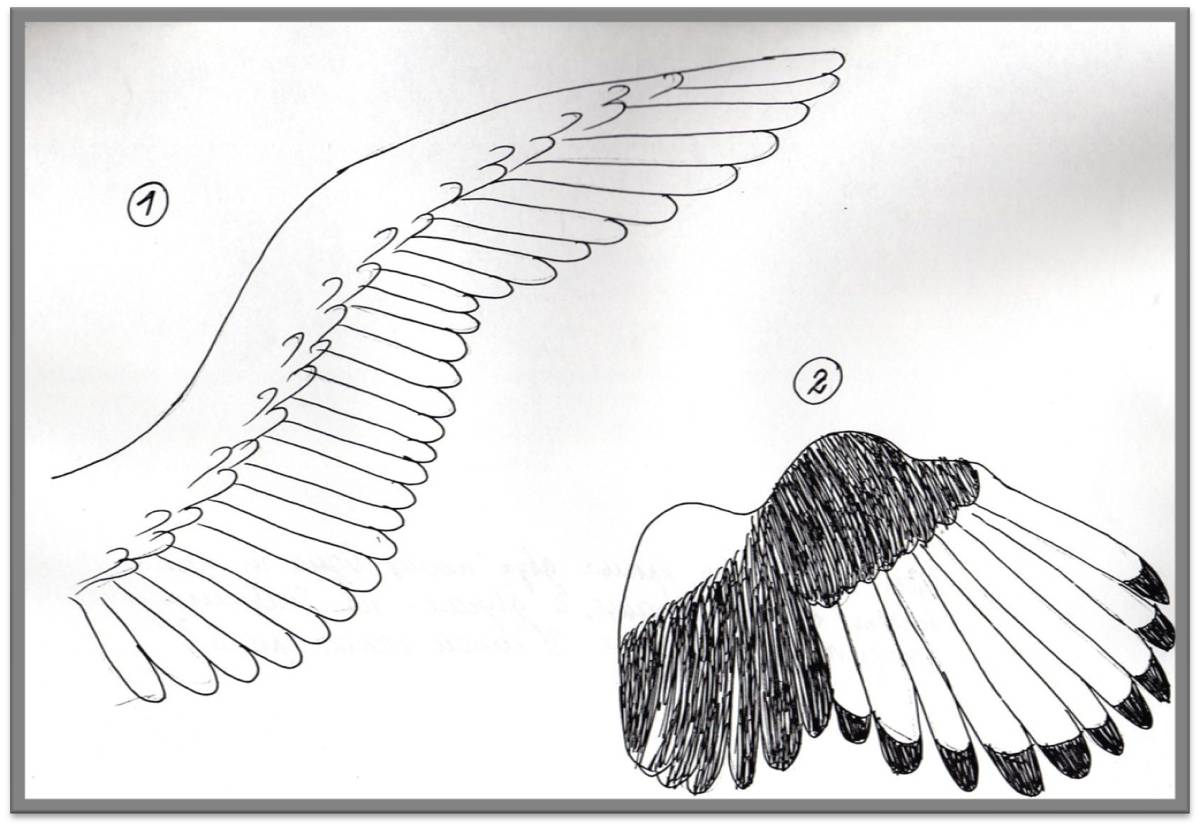 Здесь нарисованы ноги трёх разных птиц. одна из этих птиц живёт на деревьях, другая на земле, третья на воде. Которая – где?
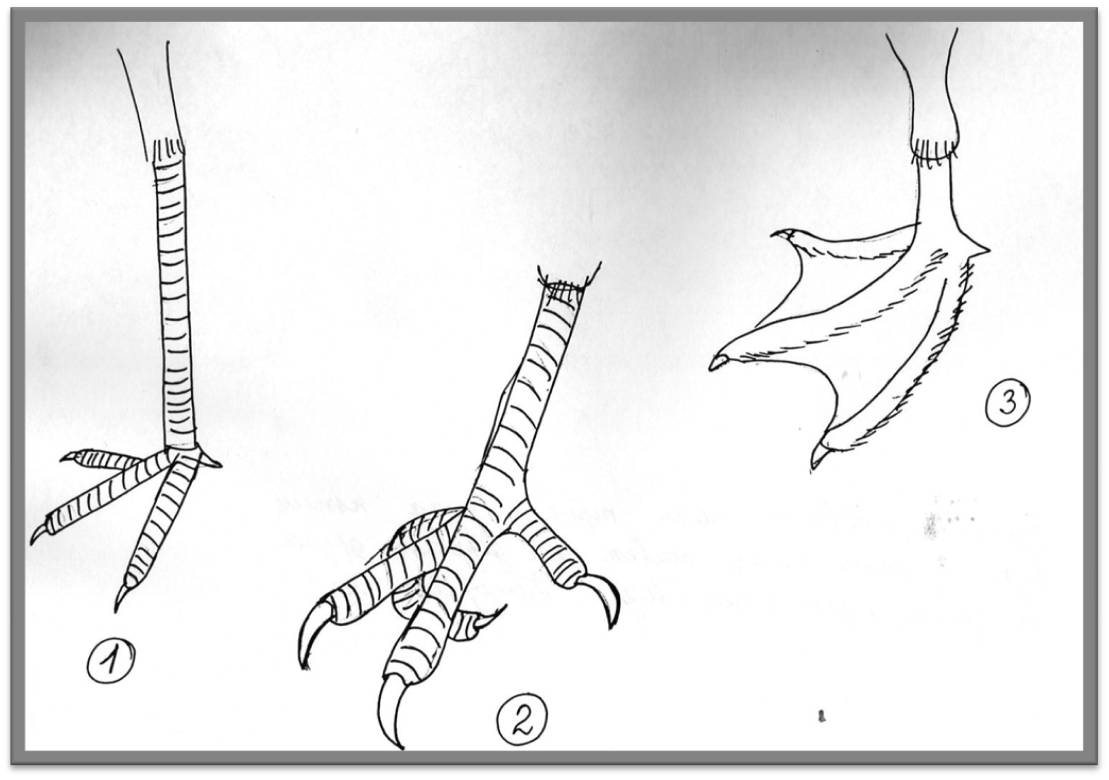 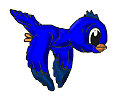 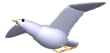 ПТИЦУ
УЗНАЮТ В ПОЛЁТЕ, А ЧЕЛОВЕКА В РАБОТЕ.